Pharmacology III: Autacoids
Lecturer: Mr. C.Mogendi
Definition
-Autacoids are a group of locally acting substances that are synthesized and released by cells, and act on nearby cells to produce a specific response.

-They are also called local hormones or tissue hormones.
Action of autocoids/mode/mechanism of action
-These molecules/substances are involved in a wide range of physiological and pathological processes such as;
-inflammation
-pain
-allergy
-immune response.

-They  are autocrine or paracrine & they target
Glands, Nerves, Smooth muscles, Platelets and other tissues
Classification of autacoids
-Autacoids can be classified based on their chemical structure, mode of action, and physiological function.

-Here are some common classifications of autacoids:
1.Biogenic amines/amine autacoids: 
-are small molecules derived from amino acids
-They act as neurotransmitters.
-involved in the regulation of mood, appetite, and sleep.
-include histamine, serotonin, and dopamine.

2.Eicosanoids/ lipid-derived autacoids : 
-synthesized from arachidonic acid and play a crucial role in inflammation, pain, and fever.
-include prostaglandins, thromboxanes, and leukotrienes. 

3.Peptide hormones: 
-are larger molecules composed of amino 
-involved in a wide range of physiological processes such as inflammation, pain, and immune response.
-include bradykinin, substance P, and cytokines.
Cont.
Other important autocoids

4.Nitric oxide: 
-is a gaseous molecule produced by endothelial cells and nerve cells.
-It plays a key role in the regulation of blood pressure, blood flow, and immune response.

5.Growth factors: 
-are proteins that regulate cell growth and differentiation. 
-They include insulin-like growth factor (IGF), epidermal growth factor (EGF), and transforming growth factor (TGF).

Note: the classification of autacoids is complex and diverse, reflecting the range of functions they perform in the body.
Above is a simplified form
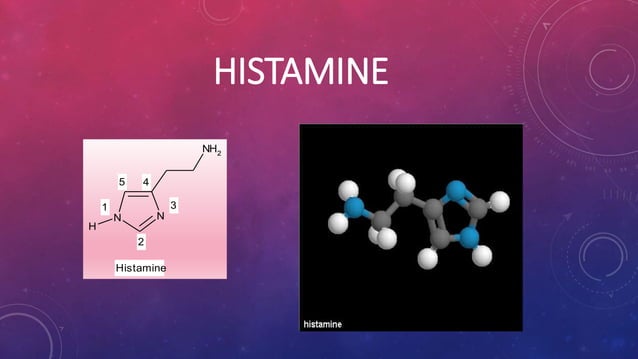 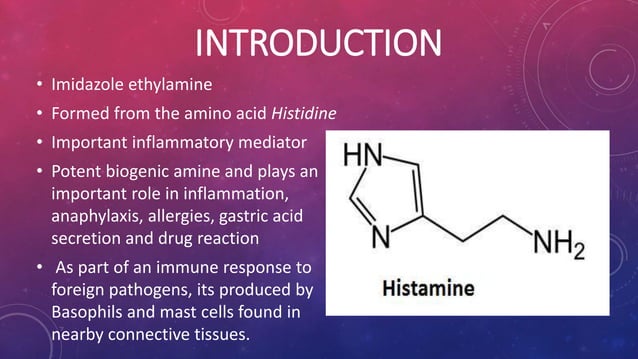 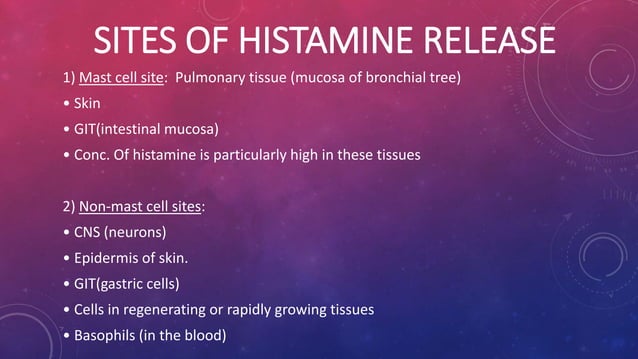 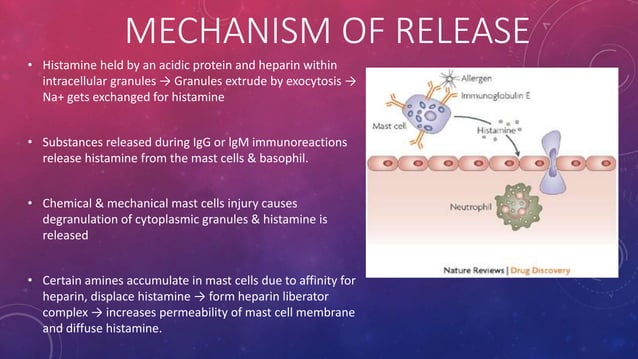 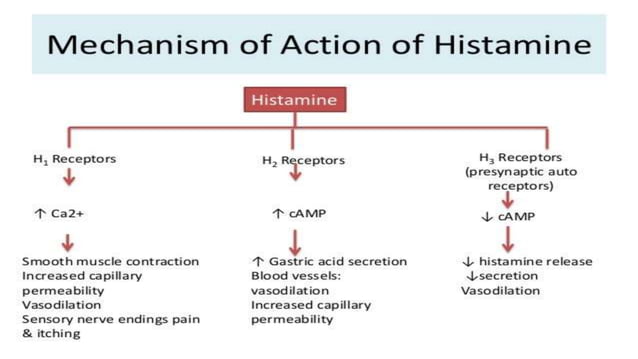 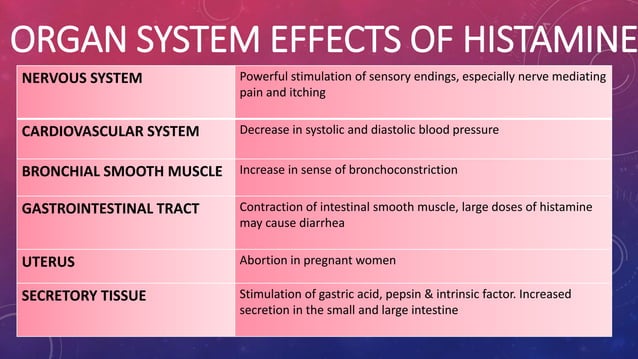 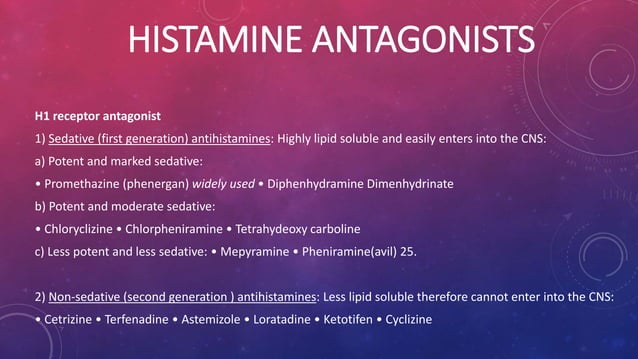 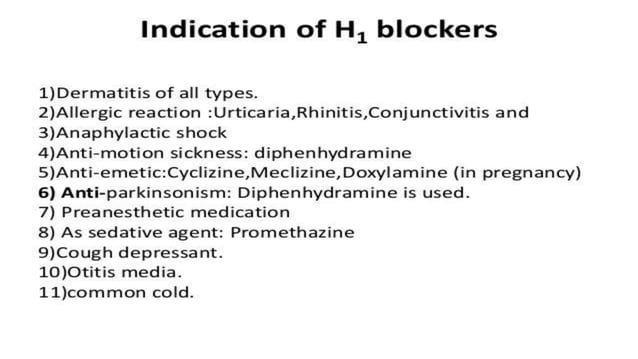 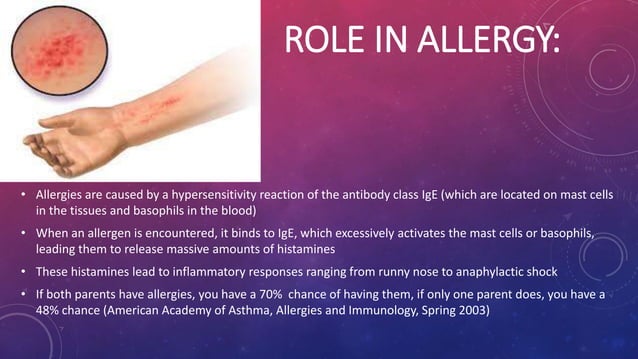 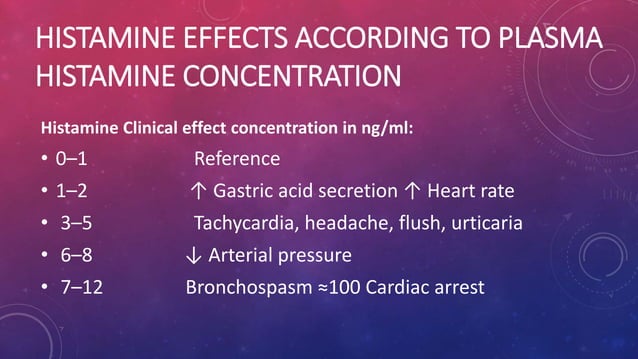 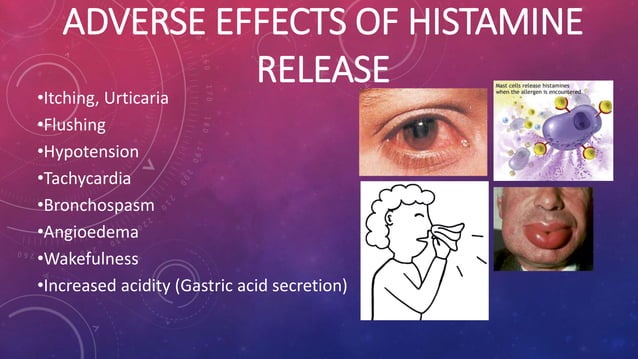 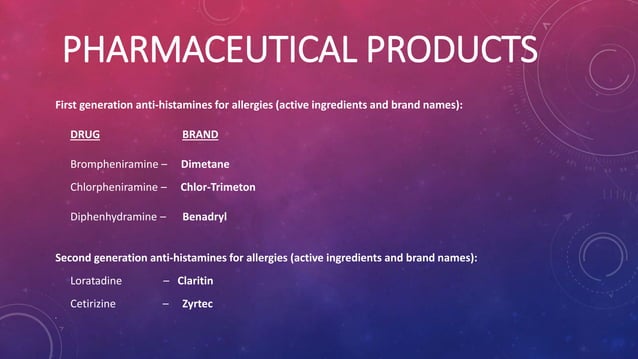 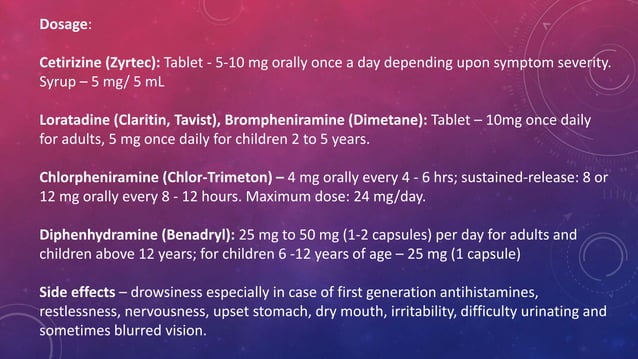 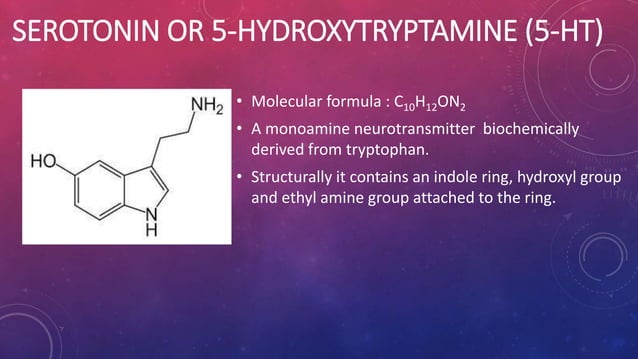 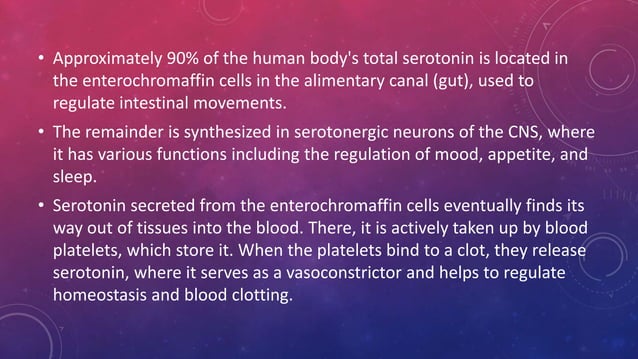 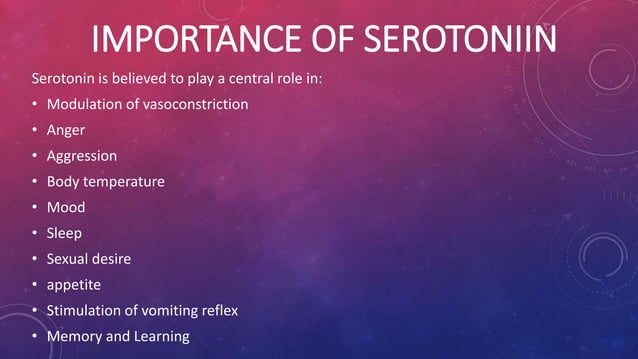 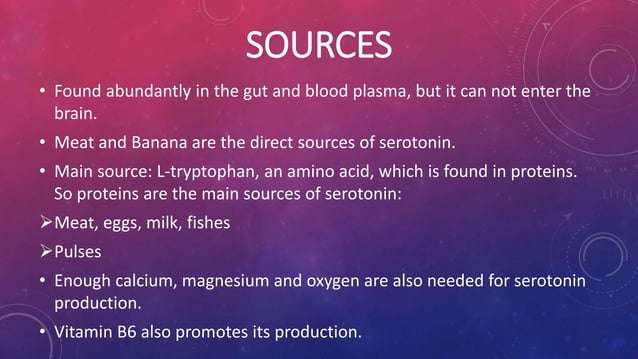 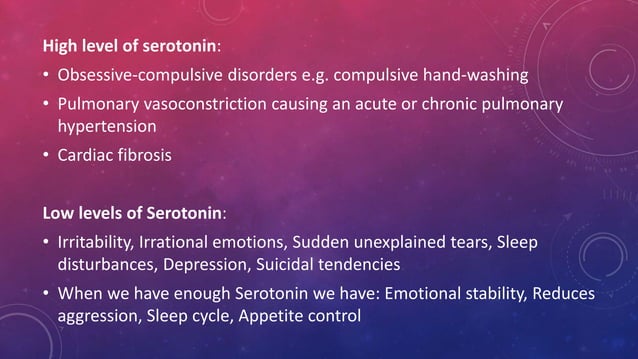 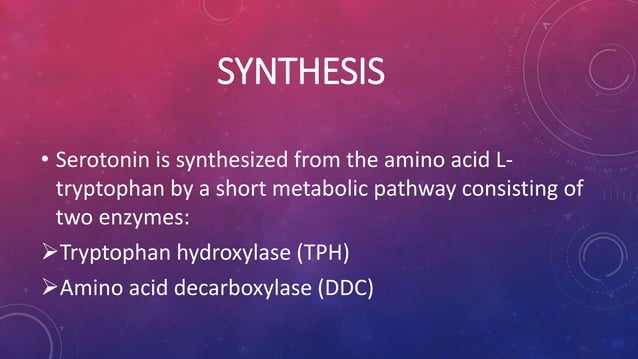 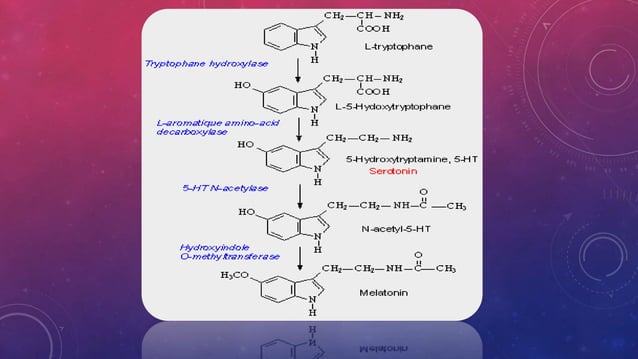 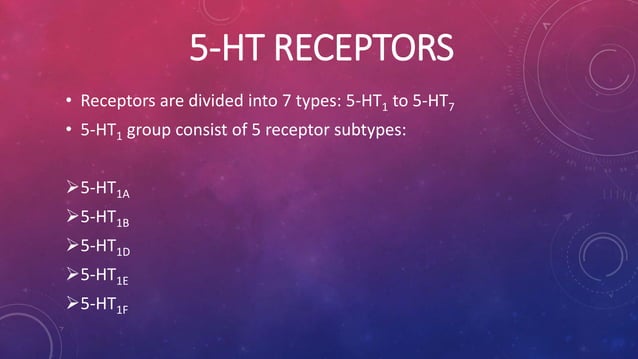 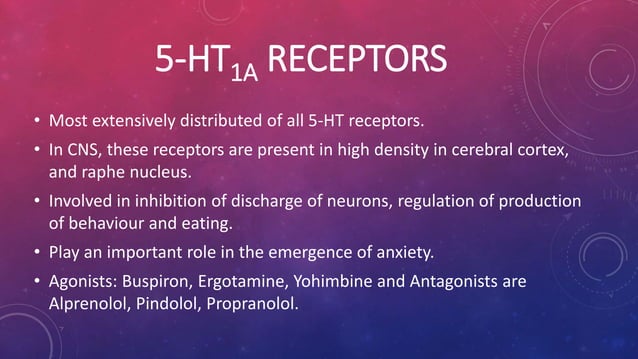 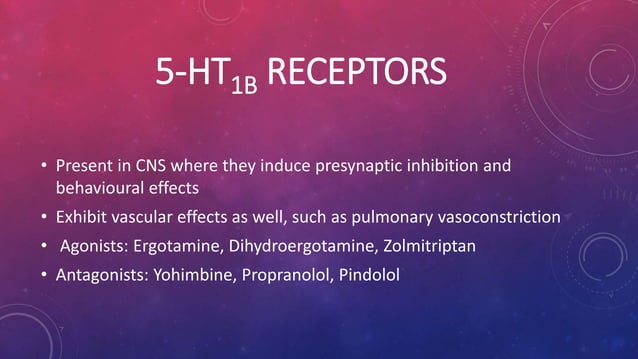 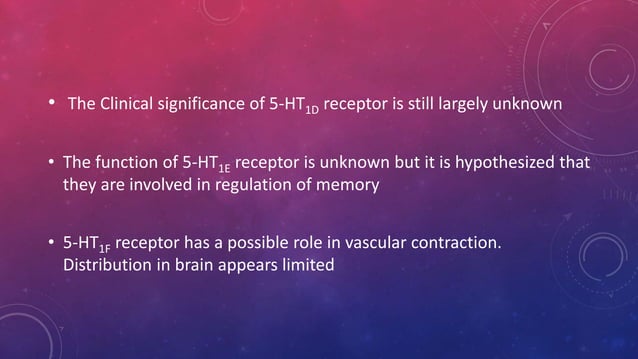 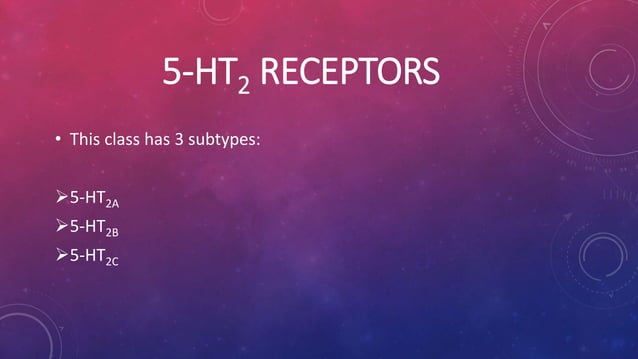 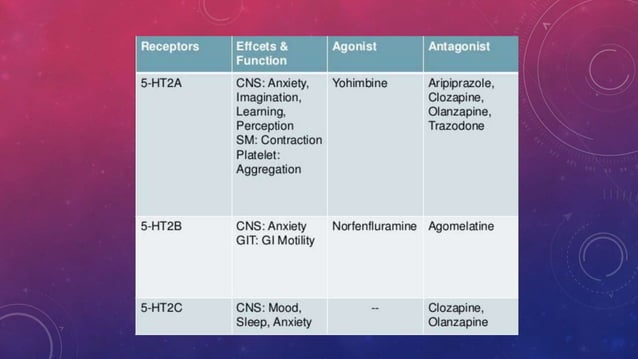 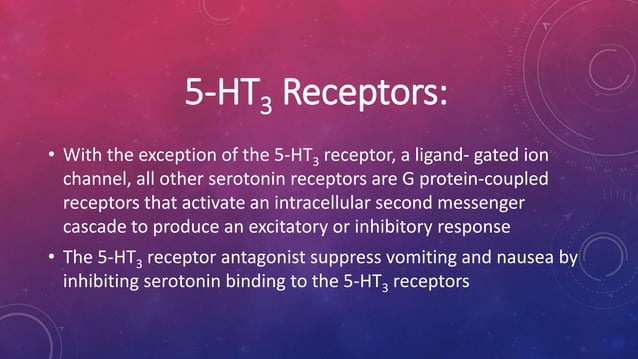 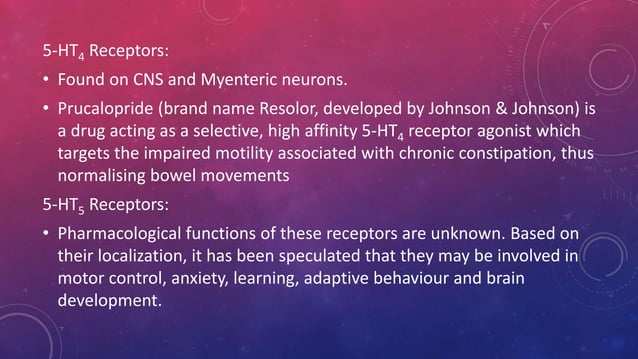 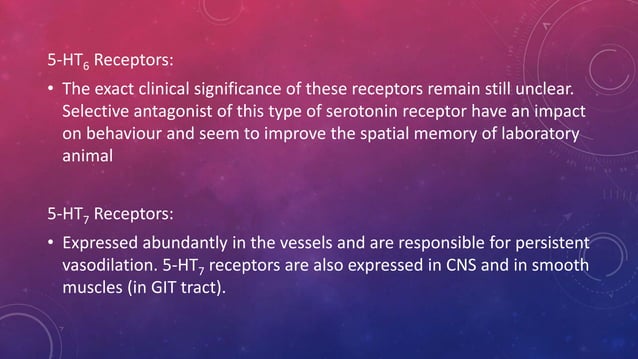 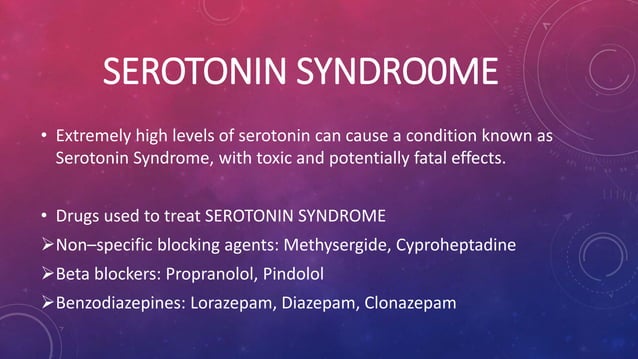 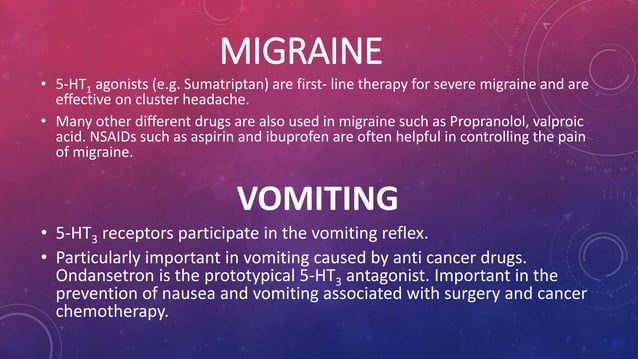 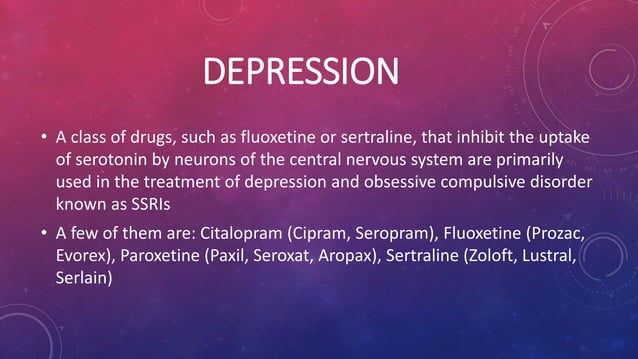 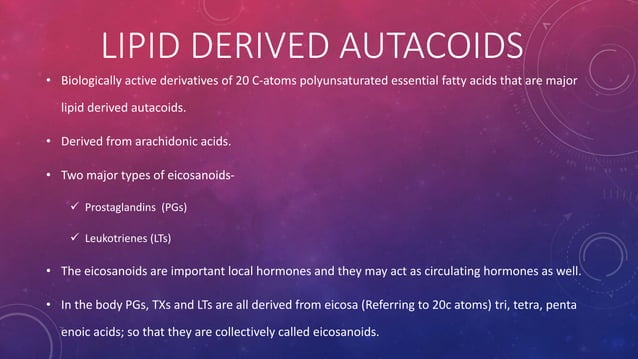 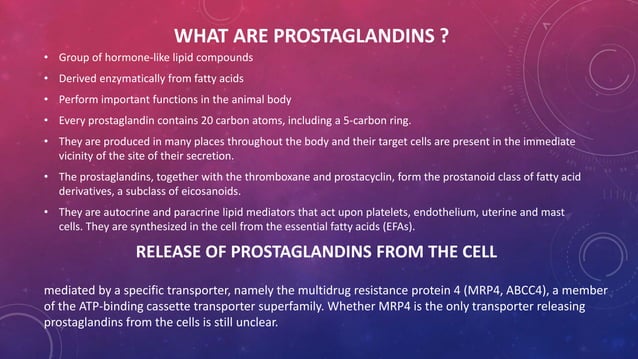 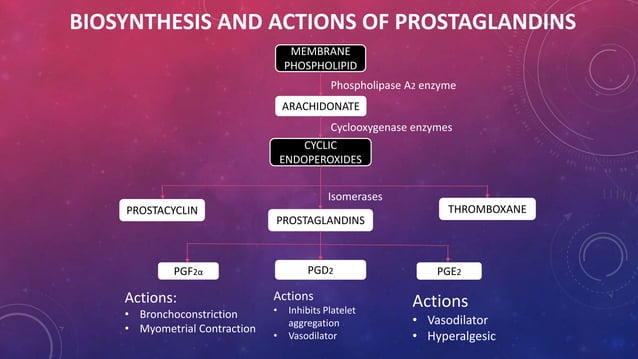 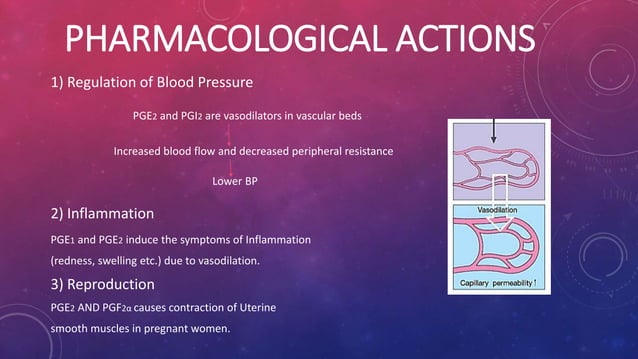 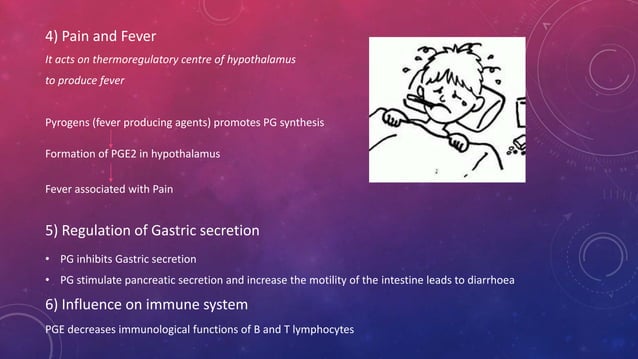 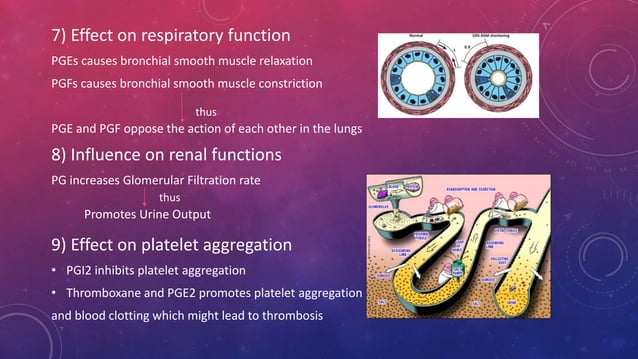 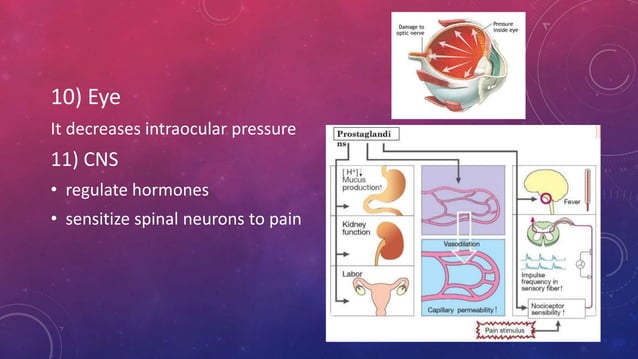 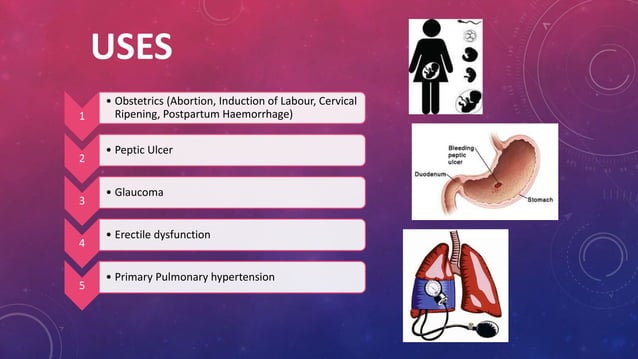 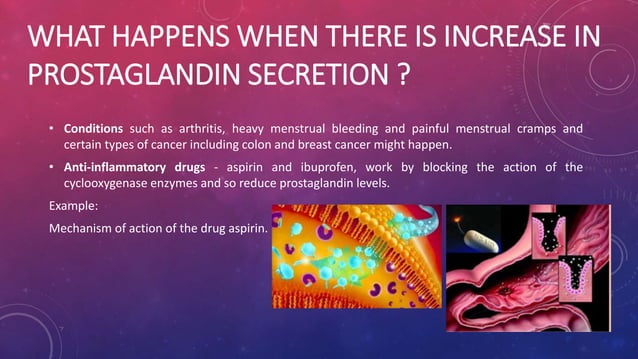 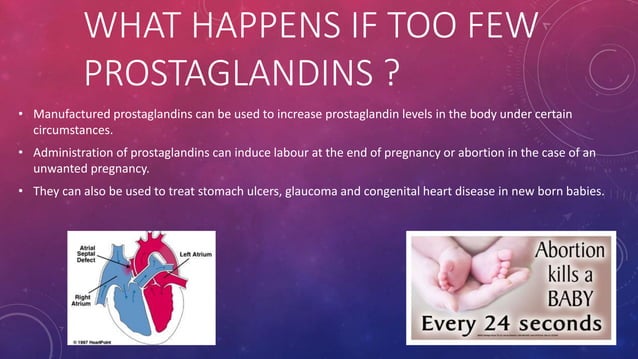 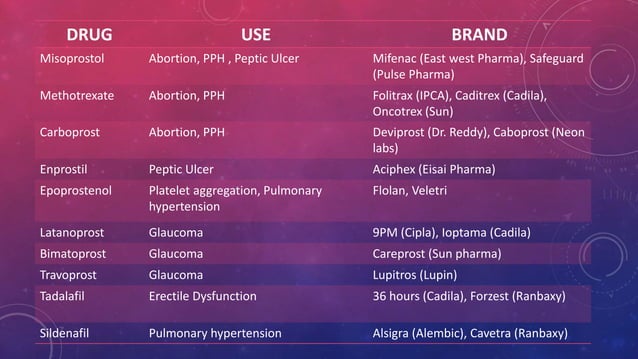 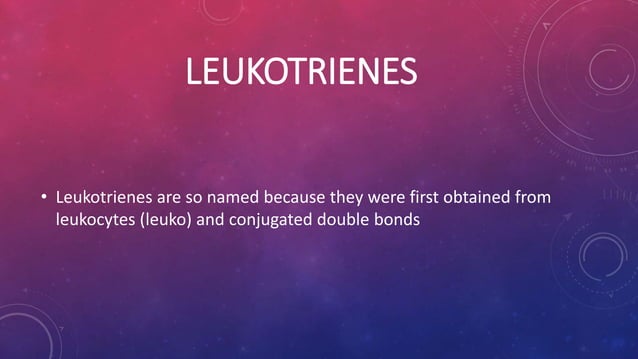 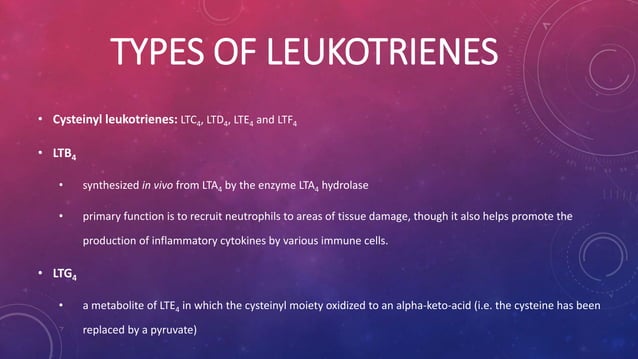 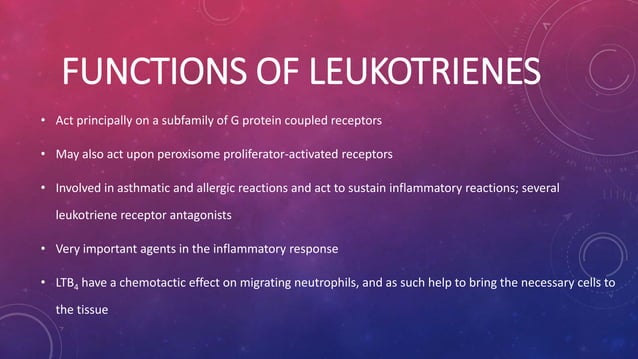 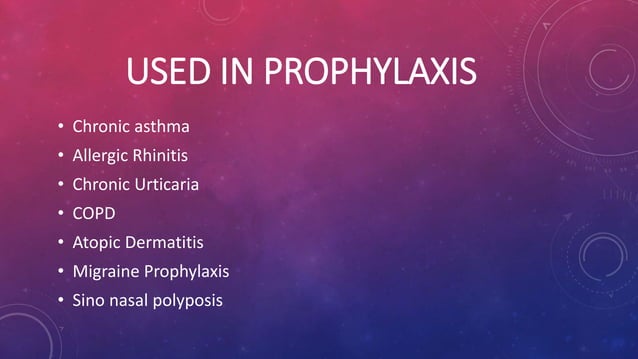 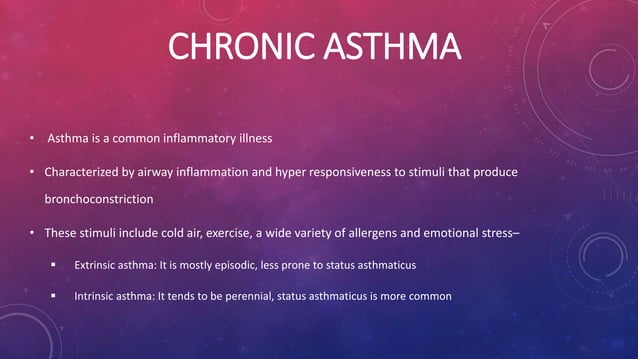 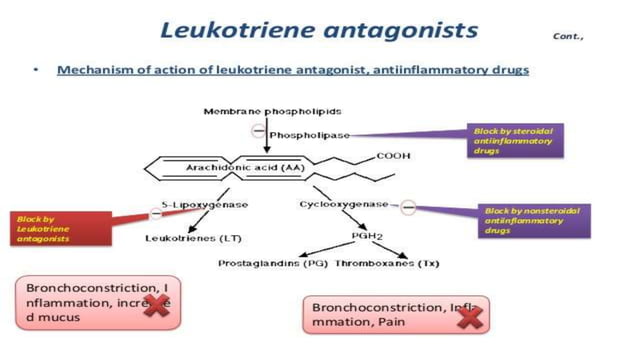 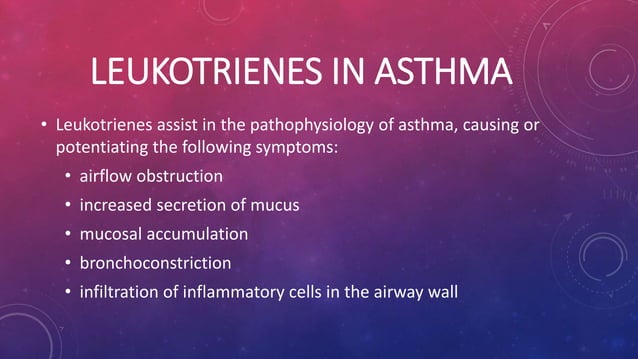 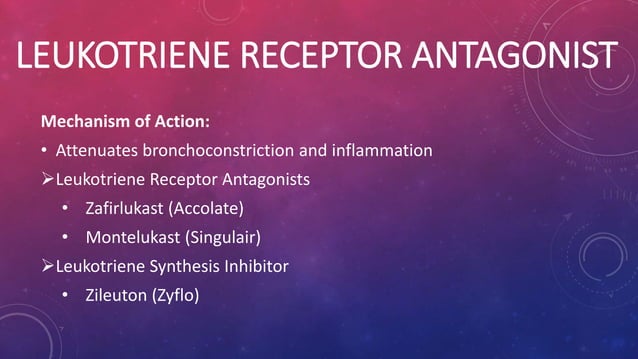 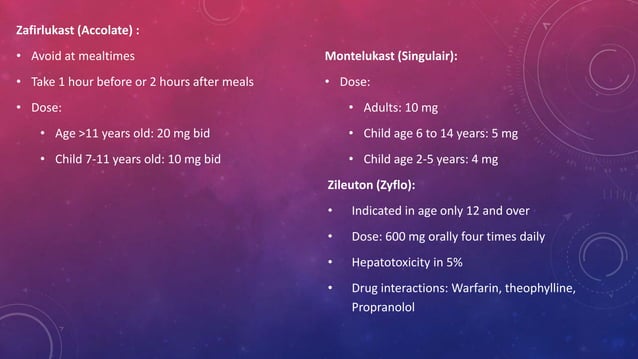 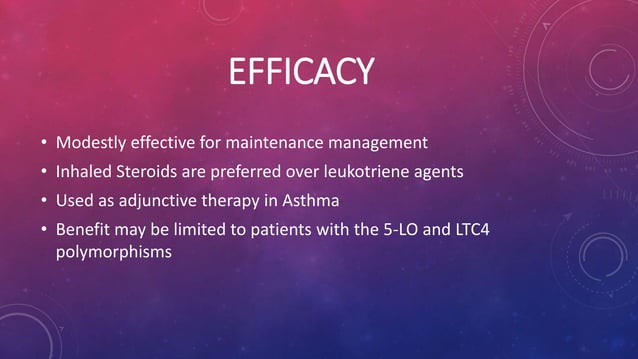 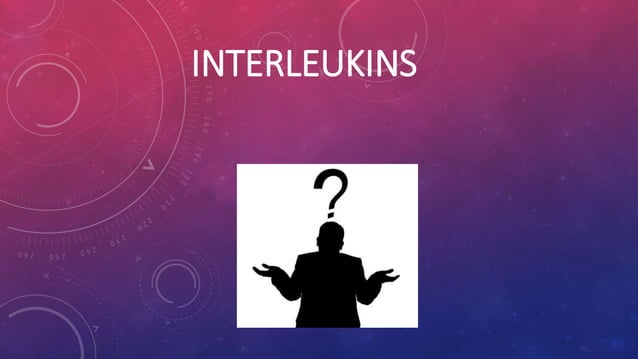 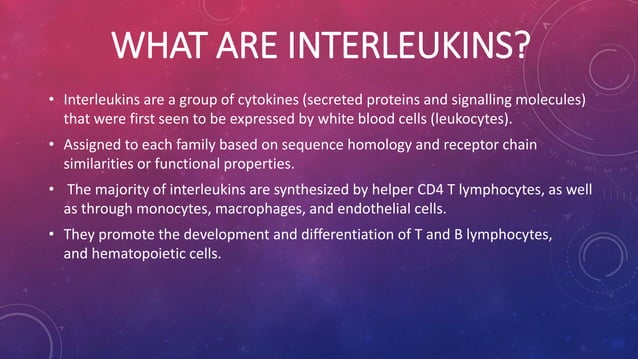 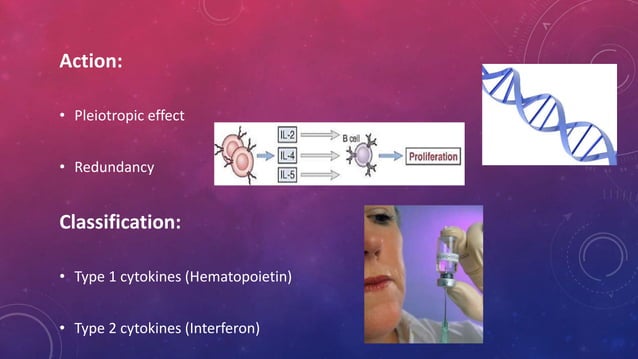 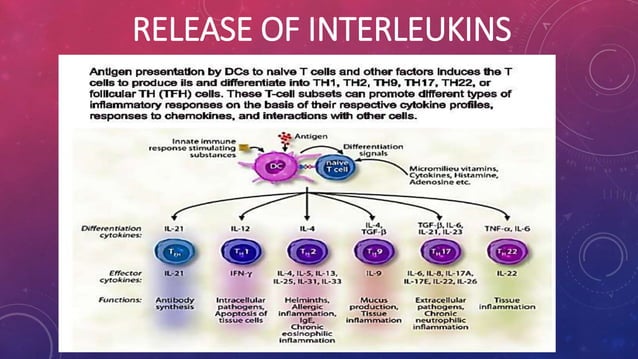 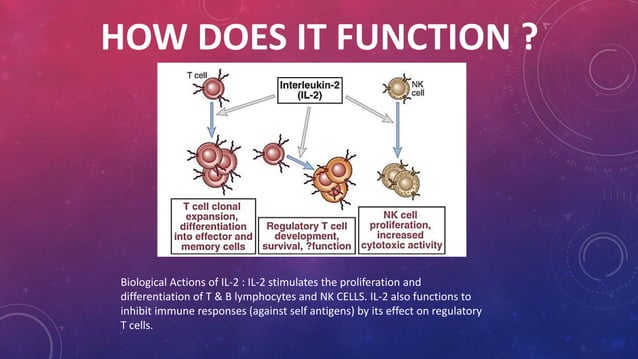 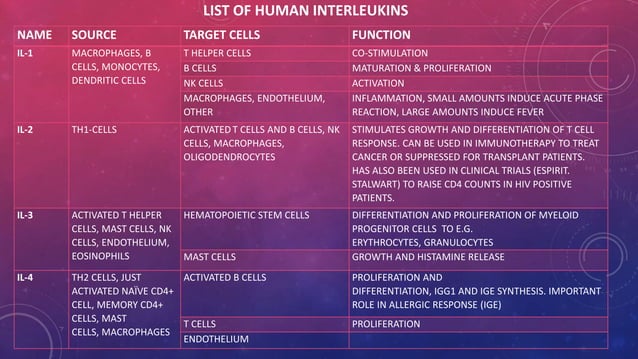 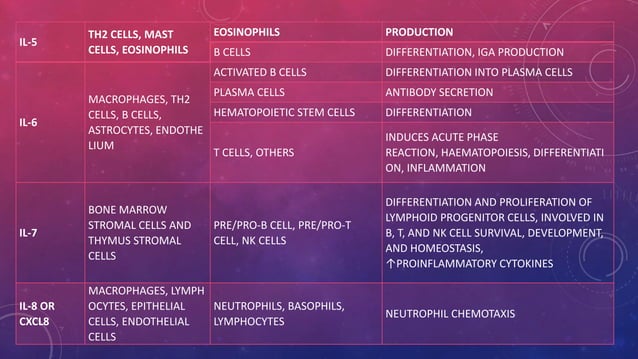 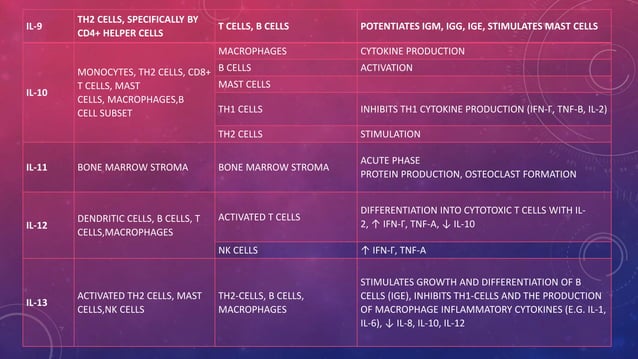 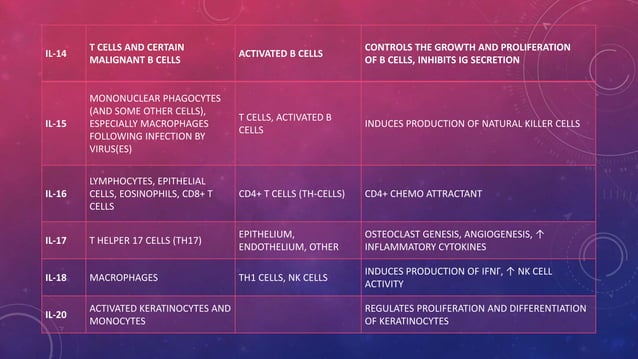 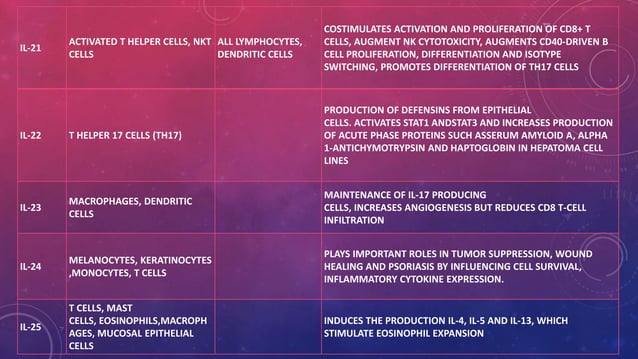 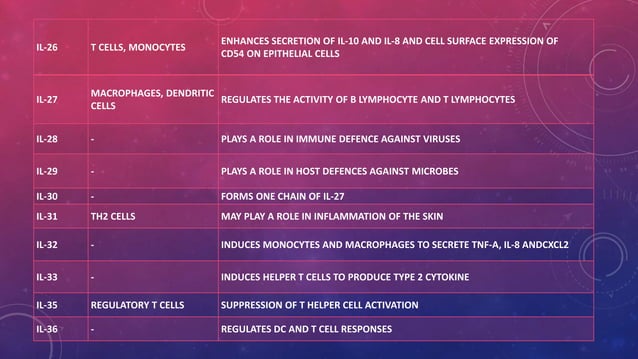 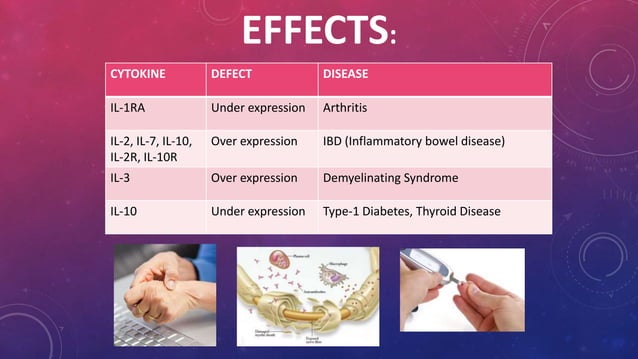 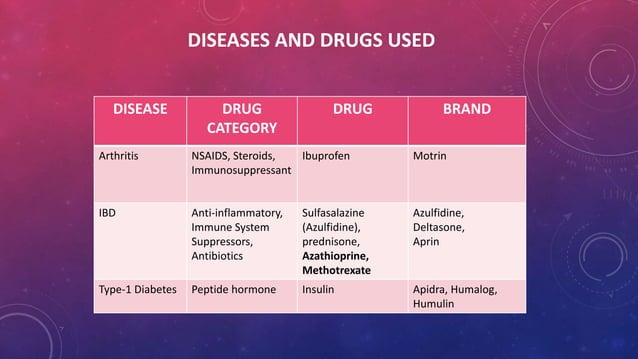 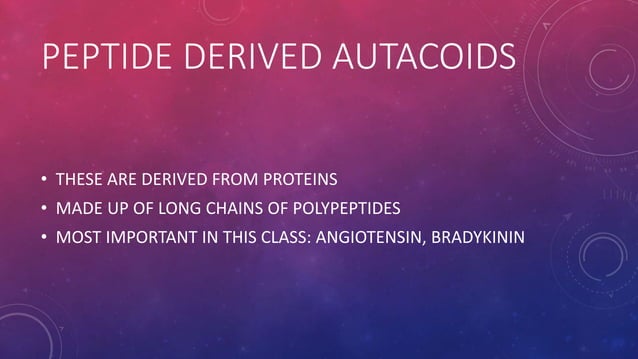 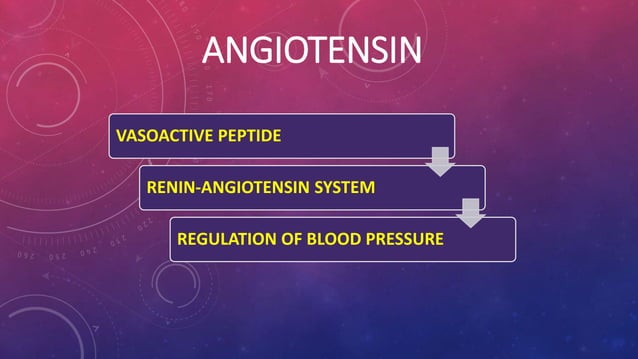 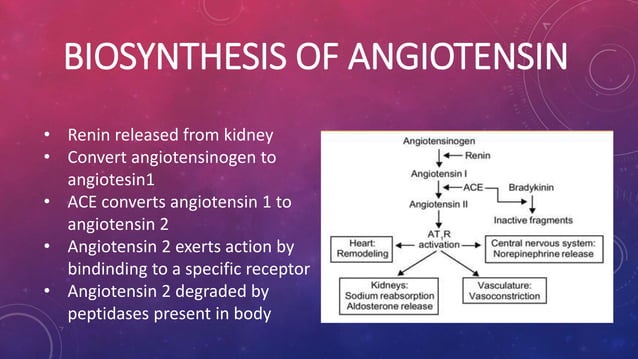 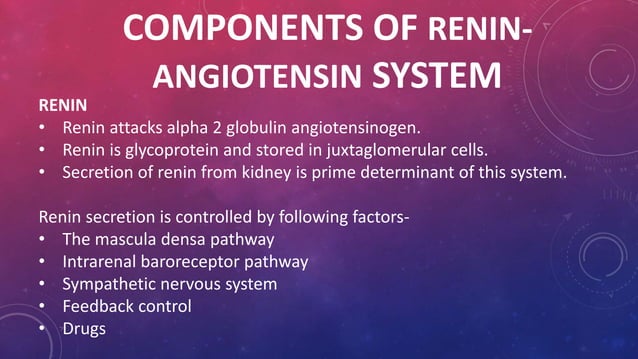 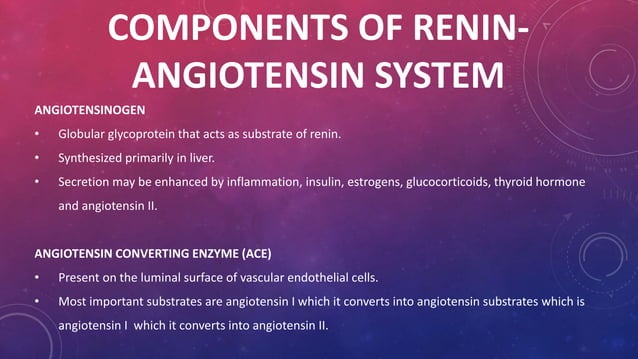 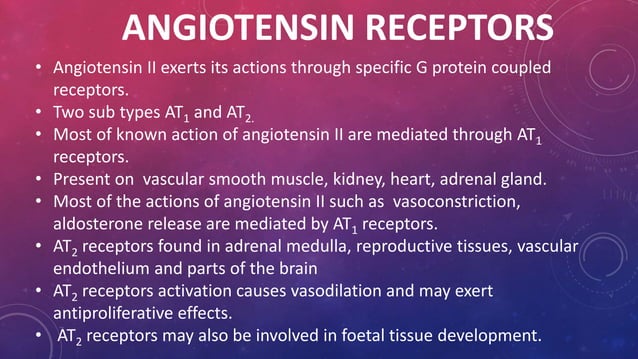 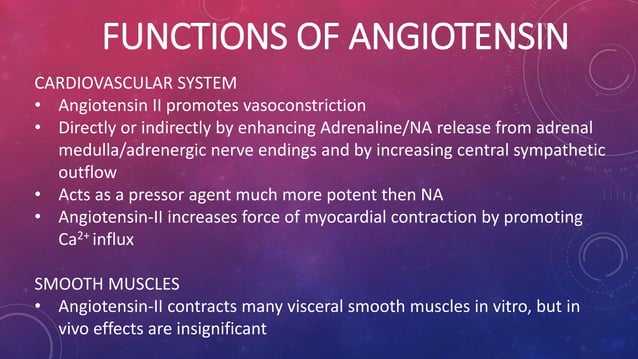 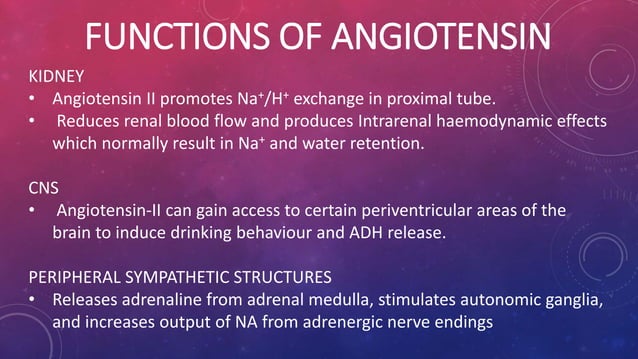 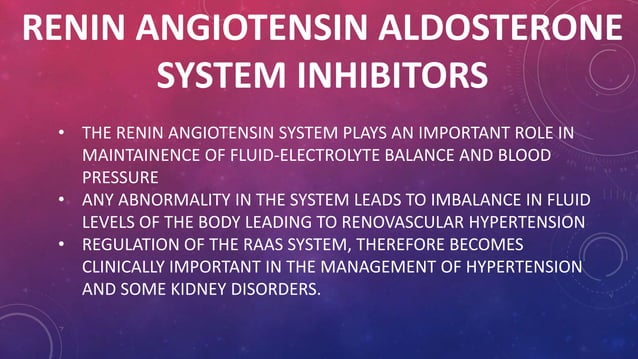 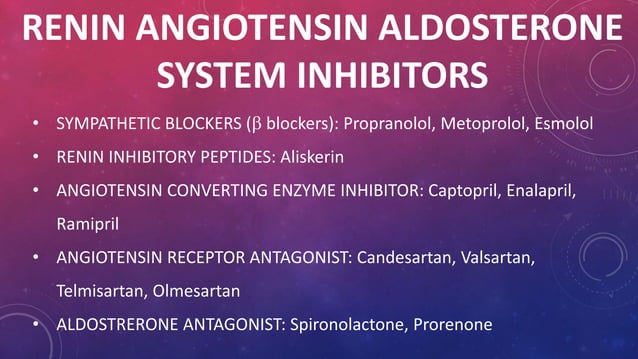 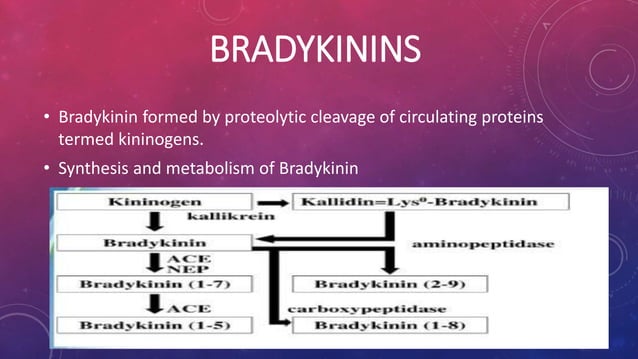 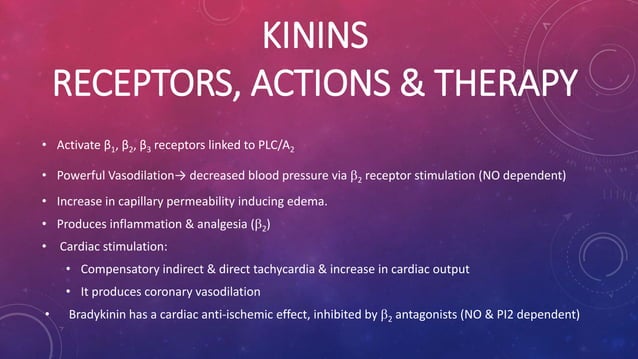 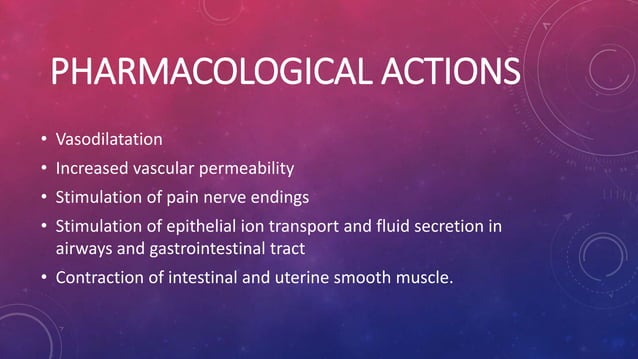 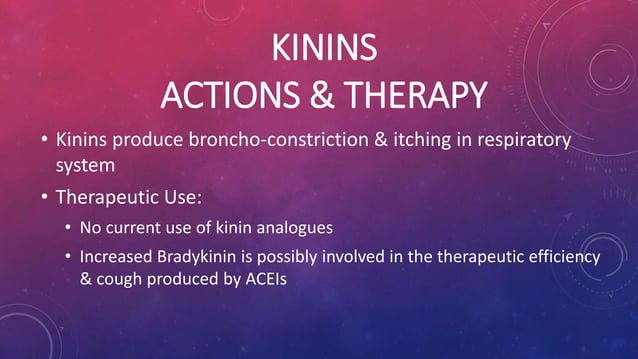